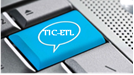 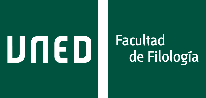 Máster Universitario en las Tecnologías de la Información y
la Comunicación en la Enseñanza y
el Tratamiento de las  Lenguas
Procedimiento académico y administrativo de las prácticas profesionales y los TFM en TIC-ETL
VIII Seminario de Investigación TIC-ETL 
Aplicaciones y perspectivas profesionales de la especialización académica en el ámbito de la didáctica y el procesamiento de lenguas con soporte tecnológico
Dr. José Javier Ávila Cabrera
javila@flog.uned.es
Contenidos
Vías del Máster TIC-ETL

Practicum

E-CAMAT

i-AMICO

Trabajo de Fin de Máster

Caso práctico (ejemplo)
Máster TIC-ETL (vías)
Vía profesionalizante
Asignaturas - Practicum
Máster TIC-ETL
TFM
Asignaturas
Vía investigadora
Practicum
Asignatura. 2º cuatrimestre (10 créditos ECTS)
Realización de prácticas profesionales
Presenciales / en línea 
Guiadas en una empresa o institución
Relacionada con alguna materia (Máster)


Actividad profesional


Destrezas (Máster) 
Sentido interdisciplinar (desafíos lingüísticos y tecnológicos)
Capacitación teórica
Capacitación práctica
http://portal.uned.es/portal/page?_pageid=93,22790448&_dad=portal&_schema=PORTAL&idContenido=10
Empresas colaboradoras
TIPO DE EMPRESAS
E-learning
Teleformación de idiomas
Traducción
Lexicografía
Tecnologías del habla
Gestión documental
Editoriales, empresas de teleformación, etc.
Empresas colaboradoras
Instituciones colaboradoras

AEFOL, ANAYA, Burlington, Cambridge U.P., DAIL, E-learning 3D, Fundación Linguarum, Telefónica Learning Services…

Número de horas	
Acuerdo: 250 horas (230 empresa + 20 memoria)
Convenio
Convenio
Anexo convenio > tutor de las prácticas (externo)

Compromiso:

Ayudar al estudiante a familiarizarse con su entorno de practicum (instrumentos, recursos materiales disponibles)

Tutor de su propia empresa (propuesta con objetivos, metodología, temporización, etc.)

Negociación con el coordinador correspondiente del Máster
Consenso con el estudiante
Convenio
Seguimiento y asesoramiento del estudiante

Informe al final con evaluación (plantilla proporcionada por el coordinador del Máster)


Video

Contactar con el tutor de las prácticas:
Dr. José Javier Ávila javila@flog.uned.es
Resultados de aprendizaje
Toma de conciencia del papel de las TIC

Fundamentos teóricos > práctica

Innovación

Reciclaje tecnológico
Resultados de aprendizaje
Perfiles profesionales

Enseñanza del alemán, español, francés, inglés e italiano como segunda lengua (para otras lenguas, debe  consultarse al Tutor del Máster)
Edición textual y multimedia
Traducción e interpretación
Procesamiento del lenguaje natural
Industrias de la lengua
Medios de comunicación e información
Programación informática
Archivística y biblioteconomía
Consultoría y asesoramiento lingüísticos (comercial, técnico-profesional, etc.)
Gestión cultural y documental
Lexicografía y terminología
Metodología
Alumnos
Contactar con el tutor del practicum
Elaborar impreso: 
Perfil académico
Profesional
Intereses
Disponibilidad (fechas, modalidad preferida, etc.)

Empresas	
CV > datos sobre las prácticas
Perfil buscado

Tutor (aLF, correo electrónico, tfno.)
Enlace: alumno > empresa
Recursos de apoyo
Biblioteca/e-biblioteca de la UNED, como:
http://www.uned.es/biblioteca/guiasinvestigacion/presentacion.htm
Gestores bibliográficos:
http://portal.uned.es/portal/page?_pageid=93,543517&_dad=portal&_schema=PORTAL
Revistas electrónicas:
http://portal.uned.es/portal/page?_pageid=93,511978&_dad=portal&_schema=PORTAL
Bases de datos:
http://portal.uned.es/portal/page?_pageid=93,511981&_dad=portal&_schema=PORTAL
Guías de uso de las bibliotecas:
http://portal.uned.es/portal/page?_pageid=93,1418355&_dad=portal&_schema=PORTAL
Sesiones de formación:
http://portal.uned.es/portal/page?_pageid=93,857085&_dad=portal&_schema=PORTAL
Blog de la Sección de Referencia:
http://referenciauned.blogspot.com/
Recursos de investigación por materias 2.0 (Netvibes):
http://www.netvibes.com/referenciauned#General
Linceo + UNED:
http://uned.summon.serialssolutions.com/
Tutorización
El Profesional Colaborador del Centro de Prácticas

Establecimiento de  actividades, calendario y plan de trabajo de los estudiantes (> tutor)
Promover, organizar y orientar las actividades
Seguir el proceso de aprendizaje del estudiante
Informar al profesor tutor de posibles incidencias 
Seguimiento de las tareas programadas y del desarrollo del conocimiento práctico
Informe
Valoración de las actividades desarrolladas por el estudiante
Grado de aprovechamiento
Nivel de participación
Evaluación
Tres pilares: trabajo realizado, memoria final y proceso de adquisición de competencias

Profesional Colaborador (Centro de Prácticas)
Informe normalizado sobre el trabajo continuo (modelo de la Sede Central)
Nota: 0-10 > 40% de la nota final
El Profesor Tutor (Máster)
Evaluación final de la memoria
Nota: 0-10 > 60% de la nota final

Para aprobar el Prácticum > las calificaciones de cada una de las dos evaluaciones alcancen un mínimo de 5 puntos
El Profesor Tutor (calificación final) > Coordinadora del Máster
Competencias específicas
Resultados de aprendizaje

Capacitación para localizar, manejar y sintetizar información bibliográfica

Capacitación para localizar, manejar y aprovechar la información contenida en bases de datos y otros instrumentos informáticos y de Internet

Capacitación para desarrollar actividades de mediación lingüística
Competencias específicas
Capacitación para desarrollar actividades profesionales en ámbitos como

Empresas de formación de lenguas
La industria editorial
Organismos públicos encargados de la gestión cultural y turística
Centros de documentación, archivos y bibliotecas
Departamentos de recursos humanos y formación continua en empresas
Asesorías y consultorías lingüísticas
Otras competencias
Competencias transversales:
Organización y planificación
Aplicación de las TIC al ámbito lingüístico
Gestión de la información y toma de decisiones
Competencias interpersonales:
Trabajar en equipo
Colaborar con equipos interdisciplinares de trabajo
Establecer relaciones interpersonales
Realizar críticas y autocrítica
Competencias sistémicas:
Aprendizaje autónomo, creatividad y el liderazgo
Consolidación de la identidad profesional
Sensibilización > deontología profesional
Estimulación de la formación permanente y desarrollo profesional
e-CAMAT
Club de alumni y antiguos alumnos del Máster Universitario en las Tecnologías de la Información y la Comunicación en la Enseñanza y
el Tratamiento de Lenguas

Abierto a alumnos del máster, simpatizantes de la temática del mismo
Crear vínculos entre los miembros del e-club
Favorecer su actualización profesional y formación a lo largo de la vida
Mantenerlos informados de novedades, convocatorias, cursos, congresos, proyectos de colaboración, etc.

Dra. Elena Martín Monje
https://canal.uned.es/mmobj/index/id/16454
i-AMICO
Iniciativa para el Acceso Multilingüe y Multimodal
a la Información y la Comunicación

Involucrar a alumnos y antiguos alumnos de la UNED > Accesibilidad multilingüe de contenidos didácticos

Participar en una wiki y se irá invitando a alumnos para subtitular una serie de vídeos (lenguas) de CANAL UNED 

Aprendizaje y colaboración en una acción social de promoción de la accesibilidad en la comunidad universitaria

Dra. Noa Talaván
Dr. José Javier Ávila
https://canal.uned.es/mmobj/index/id/21127
Trabajo de Fin de Máster
Asignatura obligatoria 

10 créditos ECTS (=250 horas de trabajo 	académico)

Segundo semestre del curso académico

Objetivo: plasmar la formación docente adquirida (dominio competencial) con la realización del Máster
Requisitos para cursarlo
Haber superado todas las asignaturas de los módulos Investigación científico-tecnológica de las lenguas y Fundamentos de las tecnologías de la lengua y su didáctica
practicum

Estar matriculado en las del módulo de especialidad elegida

Presentar y defender el TFM > tener aprobadas todas las asignaturas cursadas
Guía de la asignatura
http://portal.uned.es/portal/page?_pageid=93,22790448&_dad=portal&_schema=PORTAL&idContenido=1
Pasos a seguir
Antes de todo…
Comencemos
Impresos: (Másteres de la Facultad de Filología)
Búsqueda de tutor y tema
Plazo disponible en secretaría  (3 convocatorias anuales)
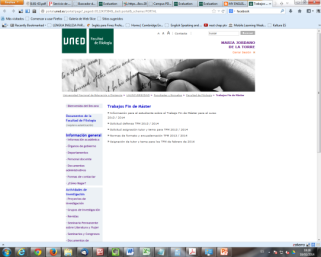 http://portal.uned.es/portal/page?_pageid=93,22437584&_dad=portal&_schema=PORTAL
Solicitud de tutor
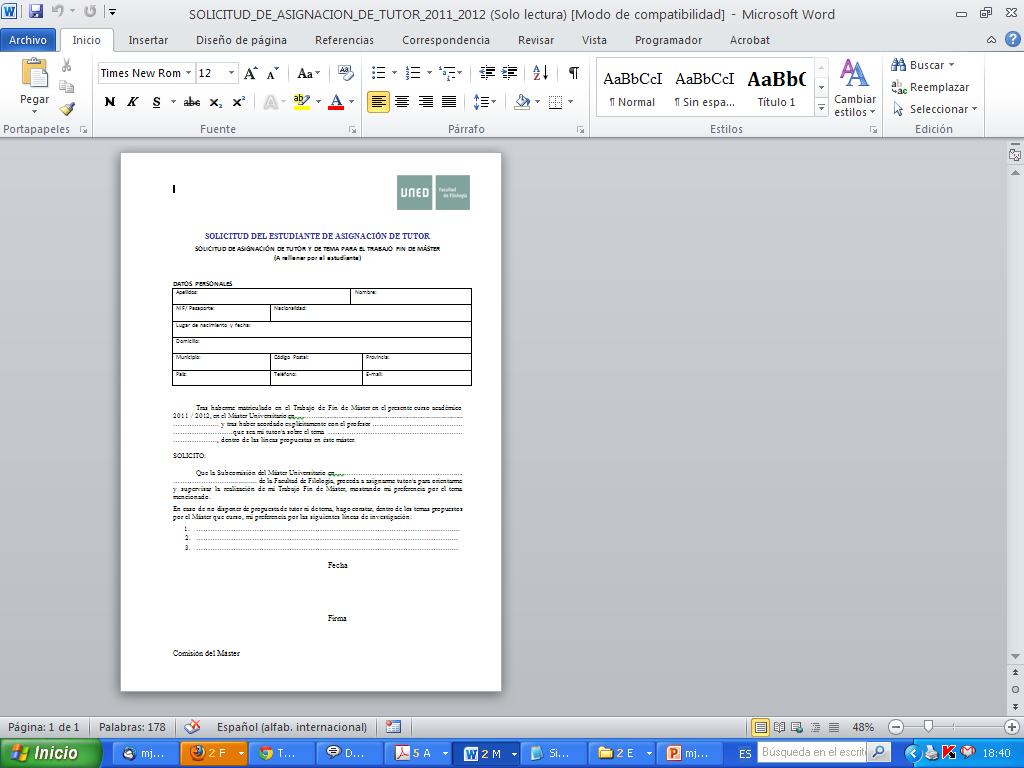 Calendario provisional (defensas)
http://portal.uned.es/portal/page?_pageid=93,22437584&_dad=portal&_schema=PORTAL
Líneas de investigación
Elegir 3 por orden de preferencia:
Metodología de la investigación lingüística
Enseñanza de lenguas asistida por ordenador
Edición digital de textos
Procesamiento del lenguaje natural
Recuperación de información
Lexicología y lexicografía computacionales
Tecnologías del habla 
Traducción asistida por ordenador
Aplicaciones de las TIC al estudio de la diversidad lingüística y de las variedades de las lenguas
Aplicaciones de las TIC al estudio de la lingüística diacrónica
Computer Mediated Communication (CMC)
Las TIC como recurso de innovación educativa
Tecnologías emergentes para las lenguas
http://portal.uned.es/portal/page?_pageid=93,22790448&_dad=portal&_schema=PORTAL&idContenido=17
Coordinación (contactos)
Asuntos académicos generales del máster > Coordinadora del Curso, Dra. Margarita Goded (margarita.goded@flog.uned.es) o Secretaria Académica, Dra. Ana Ibáñez (aibanez@flog.uned.es)
Asuntos administrativos generales del máster > D.ª Azucena Berguio (aberguio@pas.uned.es)
Accesibilidad multimodal y multilingüe del máster > Coordinadora, Dra. Noa Talaván (ntalavan@flog.uned.es) / Dr. José Javier Ávila (javila@flog.uned.es) 
Incidencias técnicas generales > Soporte Técnico:  91 398 6636 /6637/6094/6095/8267/8268 o:
http://portal.uned.es/portal/page?_pageid=93,150738,93_20542783&_dad=portal&_schema=PORTAL 
Consultas e incidencias con los cursos virtuales del máster >TAR (Tutora de Apoyo en Red), Dra. Ana Ibáñez (aibanez@flog.uned.es) 
Practicum Profesional > Coordinador, Dr. José Javier Ávila (javila@flog.uned.es) 
Programa de Movilidad de Alumnos del máster > Coordinadoras, Prof.ª Pilar Rodríguez Arancón (prodriguez@flog.uned.es) y Dra. Ana Ibáñez (aibanez@flog.uned.es) 
Seminarios de investigación del máster > Coordinadora, Dra. Mª Del Carmen Guarddon (anelo@flog.uned.es) 
Trabajo Fin de Máster > Coordinador, Dr. José Javier Ávila (javila@flog.uned.es) 
Consultas administrativas sobre el Trabajo Fin de Máster > D.ª Concepción Frutos (cfrutos@pas.uned.es) 
Club de Antiguos Alumnos y Amigos del máster, e-CAMAT > Dra. Elena Martín-Monje (emartin@flog.uned.es)
http://portal.uned.es/portal/page?_pageid=93,22790448&_dad=portal&_schema=PORTAL&idContenido=20
Puntualizaciones
La realización del TFM es obligatoria (profesionalizante/investigadora)
Los alumnos pueden solicitar asignación de tutor y tema con antelación al superar las asignaturas
Asignación de tutor > 4 meses de antelación a la defensa
Indicar 3 líneas de investigación en la solicitud para que le sea adjudicado un tutor

Una vez adjudicado el tutor del trabajo: NO comenzar a trabajar sin su asesoramiento

Solicitud de Defensa del TFM mediante Videoconferencia 
Casos excepcionales (4 meses antes de la fecha)
Formulario aLF
CA, embajada, universidad pública (V.º B.º certificado)
Durante
Curso virtual
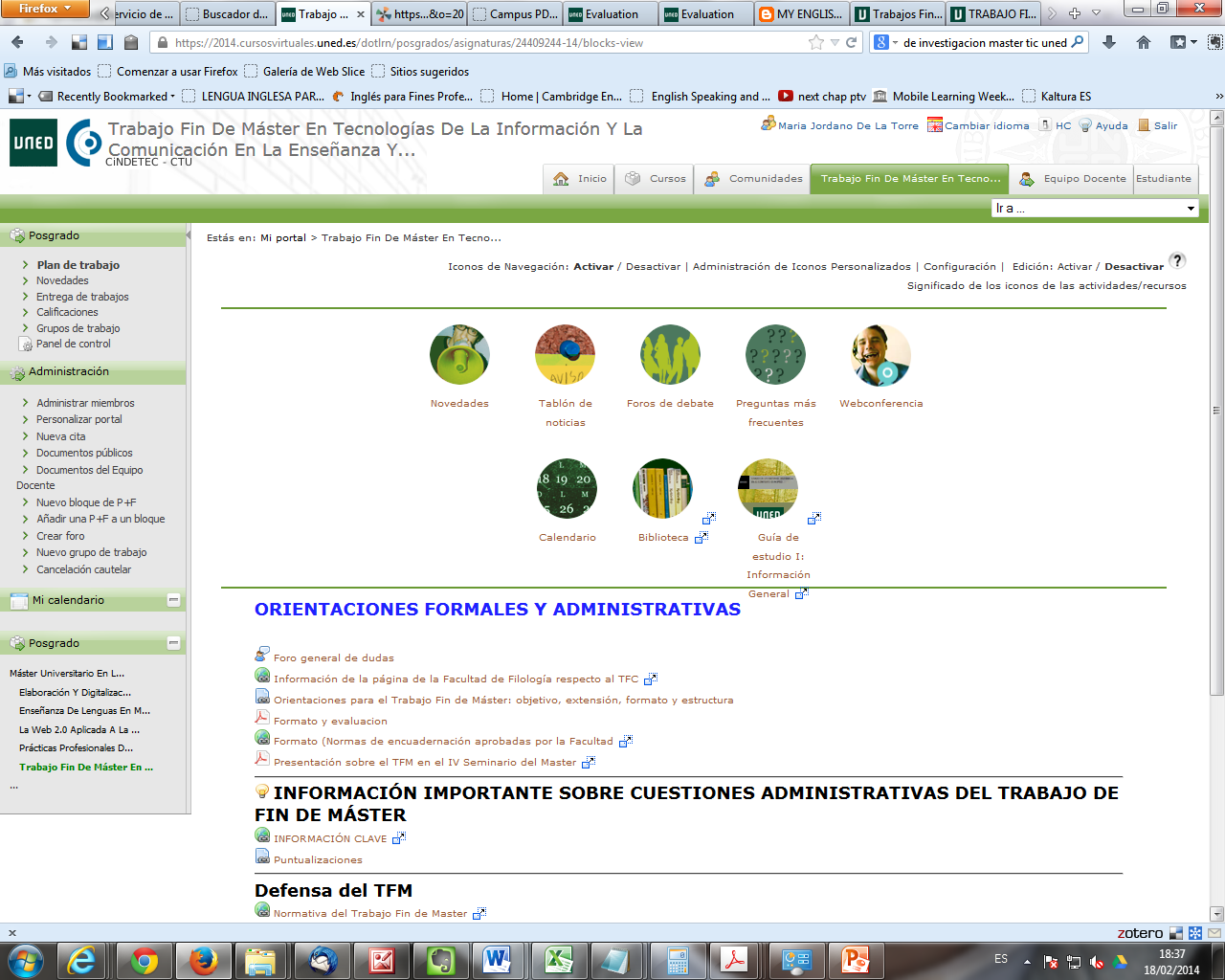 Formato de trabajo
Físico
Apartados
Extensión total 60-120 páginas. DIN A 4, Times New Roman 12, con un espaciado de 1,5 / (equivalente a 12.000-24.000 palabras), incluida bibliografía.
Fichero PDF (producto final)
APA  http://www.apastyle.org/
1. Introducción
2. Objetivo(s)
3. Metodología
4. Marco teórico
5. Descripción y análisis de datos/resultados
6. Conclusiones
7. Bibliografía
8. Anexos/Apéndices
Aspectos esenciales
Tema innovador
Objeto de estudio (what, when, why, how…)
General > específico
Metodología > concreta
Marco teórico > visión crítica
Referenciar/citar
Citas de 3 líneas / + 3 líneas
Figuras/tablas > números / leyenda
Análisis
Conclusiones
Bibliografía (reciente) > al final, nunca a pie de página
Ejemplo TFM
1. Introducción *

Potencial de la subtitulación en la clase de L2
Estado de la cuestión
Mejora expresión escrita
Experimento con población
Método multi-estratégico
Plataforma ClipFlair http://www.clipflair.net/ 

* Redactar al final
Ejemplo TFM
2. Objetivos

Subtitulación *

¿Mejora la expresión escrita L1-L2?

¿Fomenta el trabajo en equipo?

¿Aprendizaje por tareas?

* Originalidad
Ejemplo TFM
3. Metodología
Diseño multi-estratégico
Datos cuantitativos 
Redacciones en L2
Subtitulación de clips
Inicio / desarrollo / final
Datos cualitativos
Cuestionarios
Población (contexto educativo, edad, núm.)
Grupo control (actividades del curso)
Grupo experimental (actividades del curso + subtitulación)
Ejemplo TFM
4. Marco teórico *
La Traducción Audiovisual

La subtitulación
En qué consiste
En el contexto educativo
Estudios relevantes, recientes, innovadores


* Voz
Ejemplo TFM
5. Descripción y análisis de datos/resultados

Datos cuantitativos
Datos cualitativos
¿Triangulación?

¿Conclusiones extrapolables?
Consecución de los objetivos: Sí / No
Interpretación de los resultados
Ejemplo TFM
6. Conclusiones

Interpretación de resultados
Limitaciones
Expectativas futuras de investigación

7. Bibliografía

8. Anexos/Apéndices
Cronograma (defensa junio)
10 de febrero (segundo semestre)

Marzo: toma de contacto con el tutor y planificación TFM

Abril: objetivos / metodología / marco teórico

Mayo: recogida y argumentación de datos

1ª parte de junio: introducción y conclusiones / repaso total

V.º B.º del tutor para enviar el trabajo

Un mes antes de la defensa debe depositarse el trabajo en Secretaría (se concretará la fecha desde la misma) 

15 días antes de la defensa, se recibe la citación oficial
Para finalizar…
La defensa del TFM
Finalización del trabajo > V.º B.º del Tutor (30 días). Enviar: 
Una copia en pdf a tfmfilologia@flog.uned.es 
Tres copias de su trabajo encuadernado junto con una solicitud solicitando convocatoria (febrero, junio o septiembre) 
Apoyo a la docencia > comprobación de los créditos necesarios superados para poder así realizar la defensa
15 días antes de la defensa > citación al alumno mediante correo electrónico en fecha y hora
Día de la defensa
En Sede Central de Madrid
Convocatorias:
Conv. de febrero (marzo)
Conv. de junio (julio)
Conv. de septiembre (octubre) * 
Tribunal: presidente, secretario y vocal (tutor/a)
PowerPoint: 30 minutos (preparación, defensa, preguntas y nota)
15 min.
15 diapositivas aprox.

* Cumplir requisitos
Tras la defensa
Actas

Certificados (Apoyo a la docencia)
Anotaciones finales
Inquietud investigadora
Interrogantes…
Búsqueda de estudios recientes

Búsqueda/contacto con el tutor

Normas de estilo (APA)

NUNCA enviar el trabajo completo días antes de la entrega final

Video
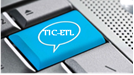 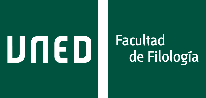 ¡Muchas gracias!
Dr. José Javier Ávila Cabrera
javila@flog.uned.es